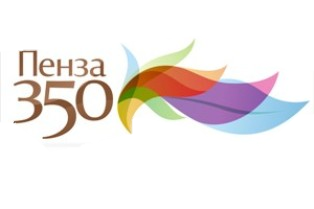 Программа праздничных мероприятий, посвященных 350-летию города Пензы«ВО СЛАВУ РОССИИ, ВО БЛАГО ЛЮДЕЙ!»
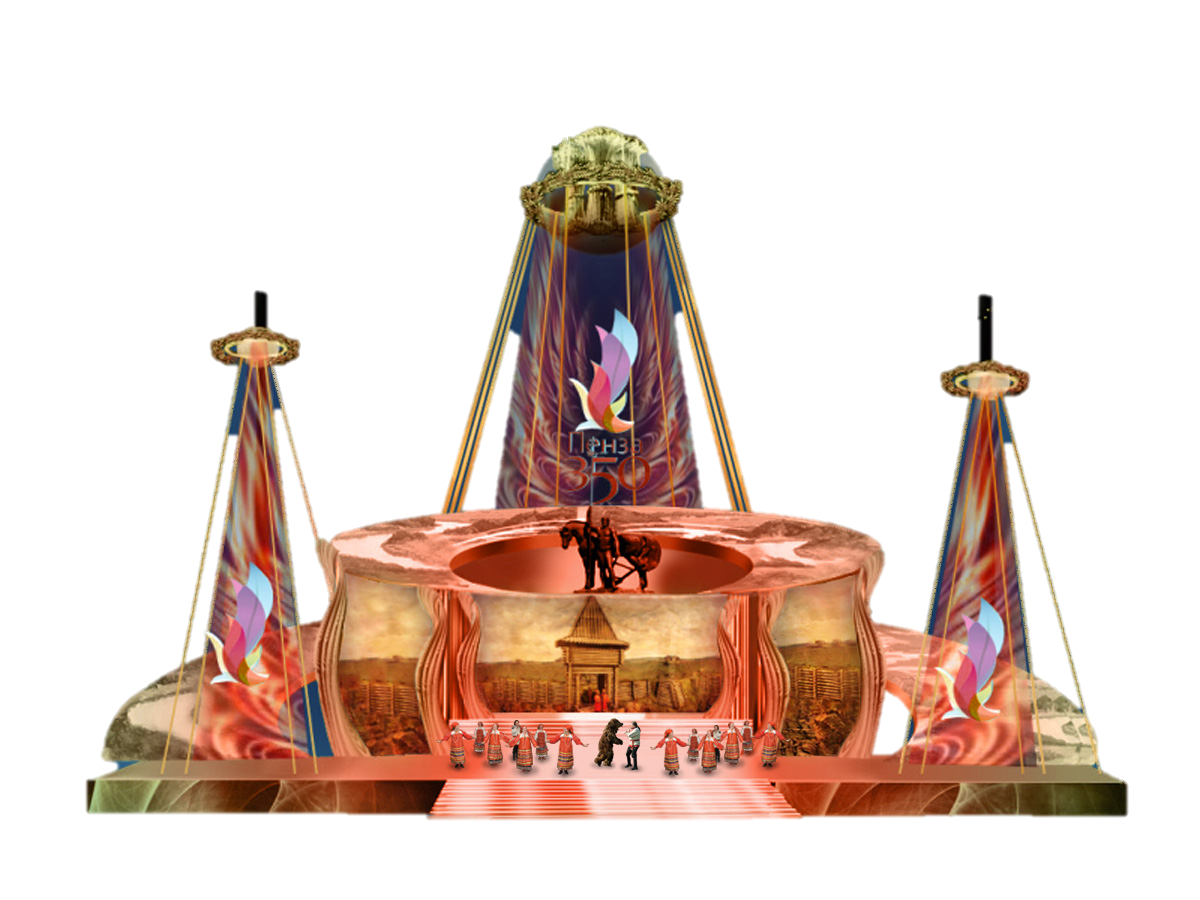 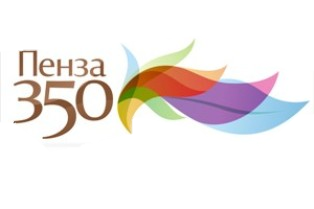 Площадь Ленина
14 сентября 2013 года
12.30 – 16.00
Торжественное открытие VIII Всероссийского фестиваля-конкурса «Танцуй, Поволжье!». Концерт хореографического ансамбля «Вензеля» «Пензенская ярмарка».
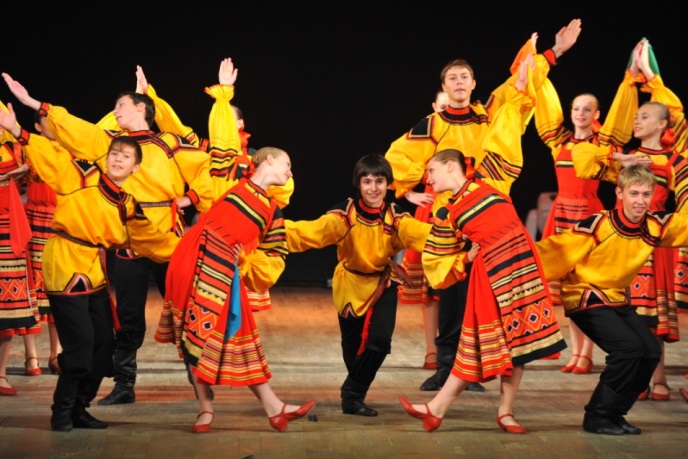 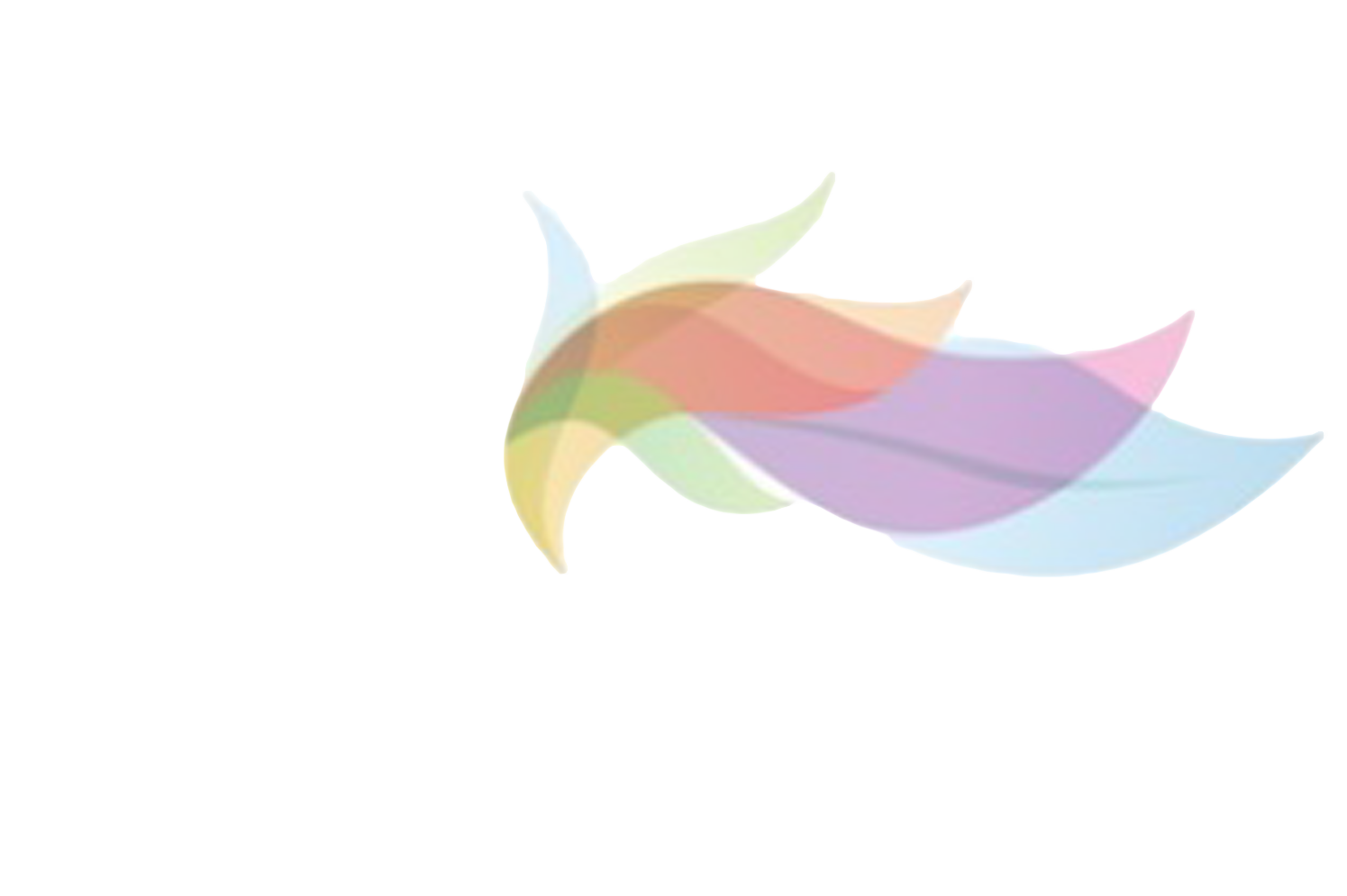 Выступление гостей VIII Всероссийского фестиваля-конкурса «Танцуй, Поволжье!».
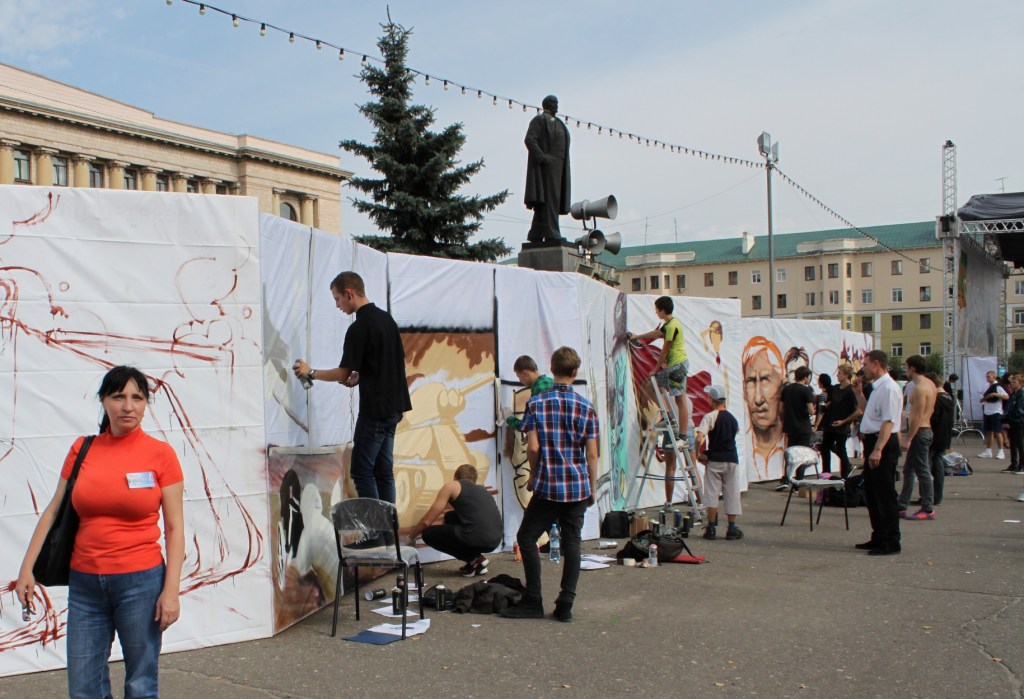 Фестиваль молодежной культуры (уличные танцы, граффити).
16.00 – 18.00
18.00 – 19.00
Техническая пауза.
19.00 – 20.00
Торжественная 
церемония награждения.
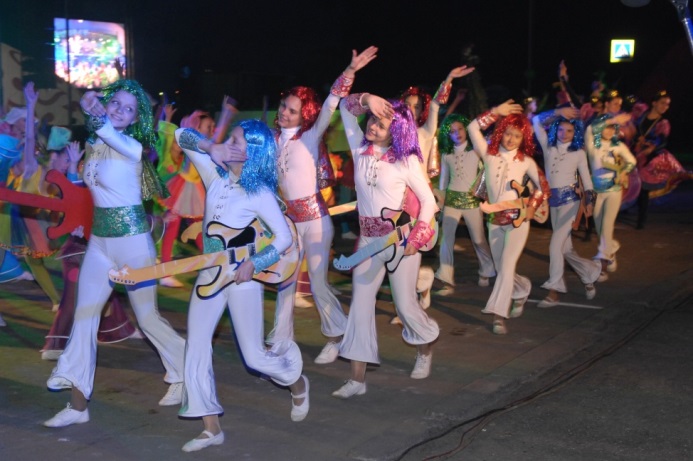 20.00 – 22.00
Мультимедийное представление 
«Во славу России! Во благо людей!»
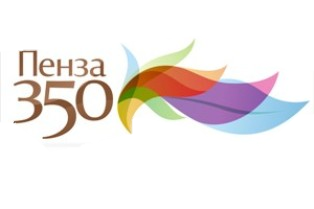 Площадь Ленина
15 сентября 2013 года
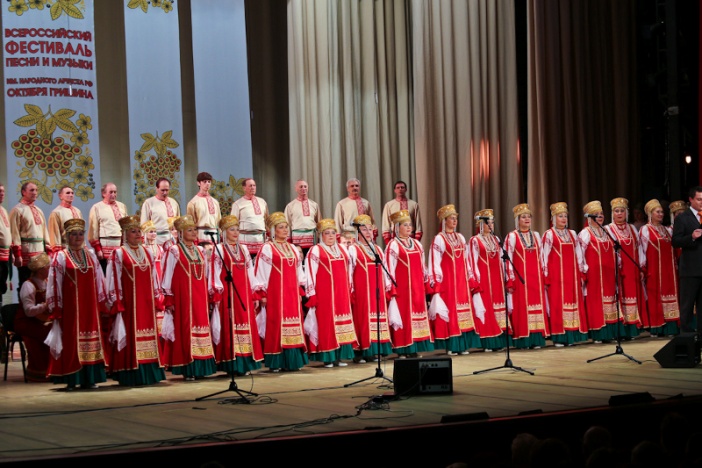 14.00 – 15.00
Выступление хора им. О.В.Гришина с новой программой «Ямщицкая быль».
15.00 – 15.40
Выступление народного хореографического ансамбля «Каблучок» и детского ансамбля народного танца «Игрица». Новая программа «Вдоль по улице Московской».
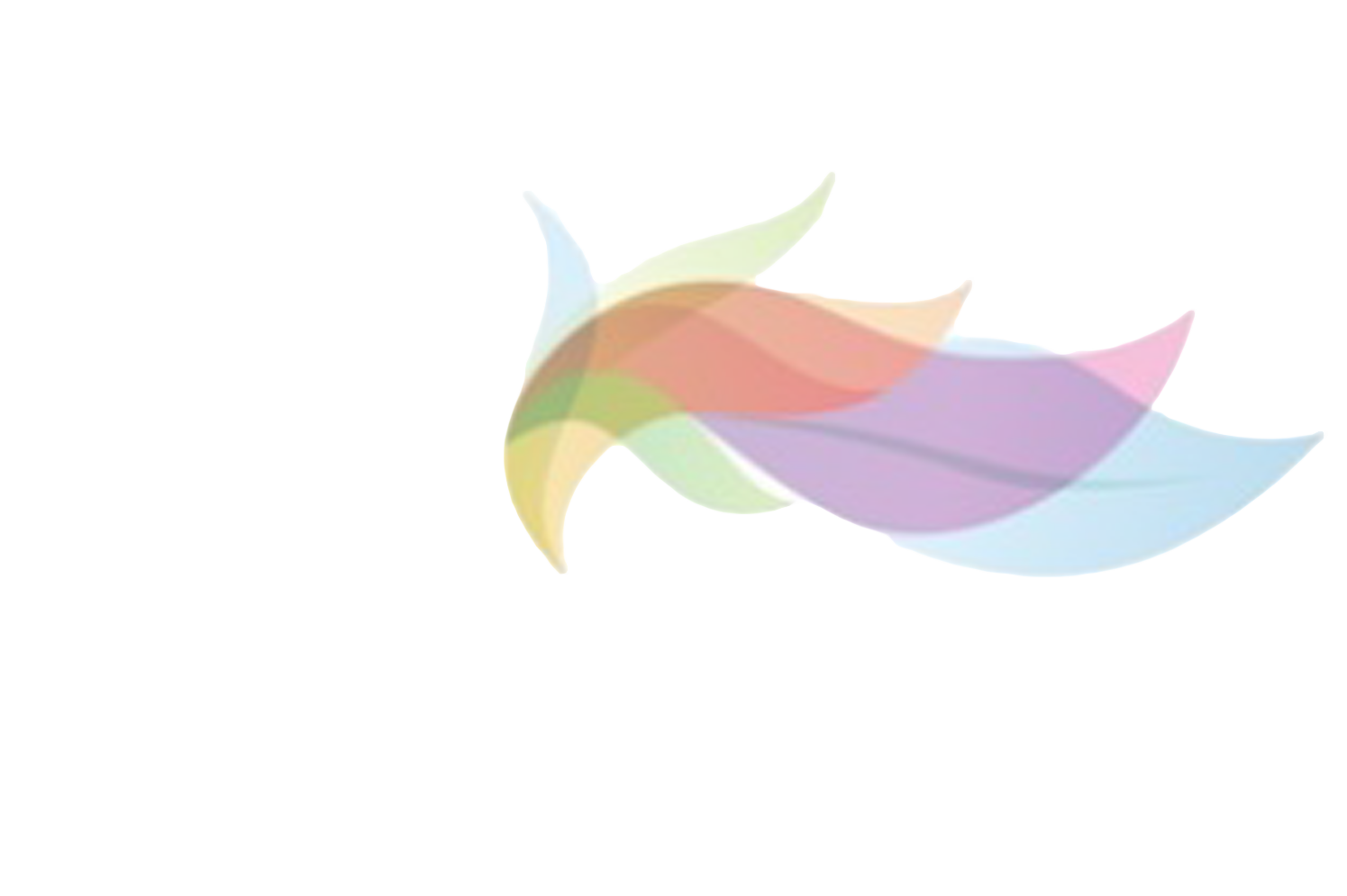 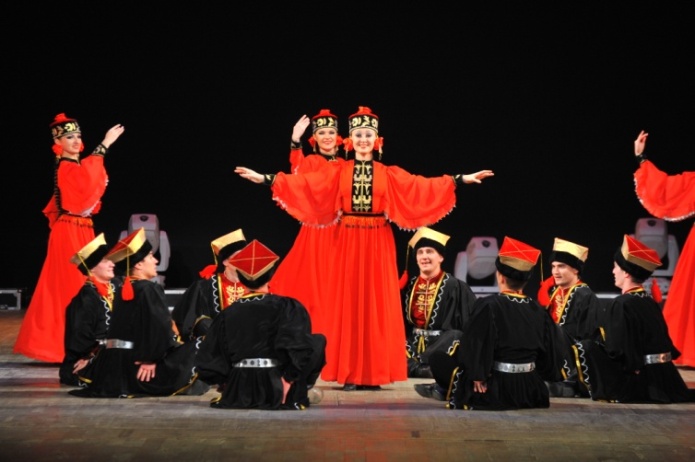 15.40 – 17.00
VIII Всероссийский фестиваль «Танцуй, Поволжье!». Концерт государственного академического театра танца «Гжель» (г.Москва)
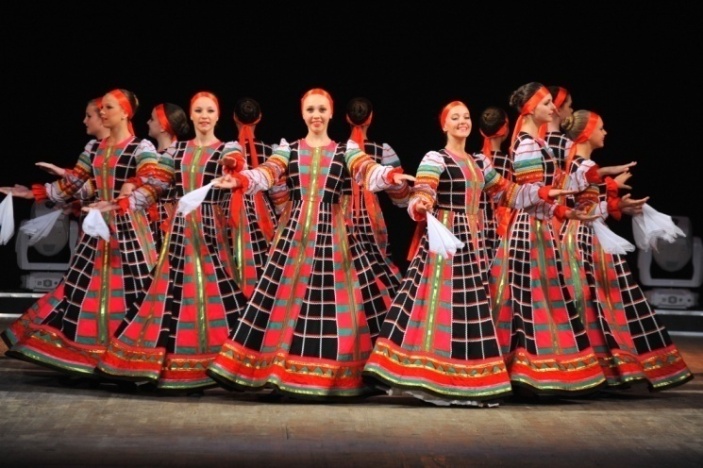 17.00 – 19.00
Концертная программа с участием С.Пенкина и Д.Маликова
19.00 – 21.00
Праздничная программа хореографического ансамбля «Зоренька» и коллективов ДШИ «Заря» имени Ю.Е.Яничкина.
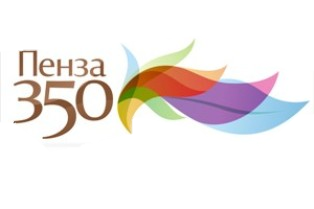 Фонтанная площадь
14 сентября 2013 года
11.00 – 12.00
Торжественное открытие выставки мастеров декоративно-прикладного искусства «Живые истоки».
12.00 – 12.30
«Газета «Наша Пенза» – родному городу». Творческая акция.
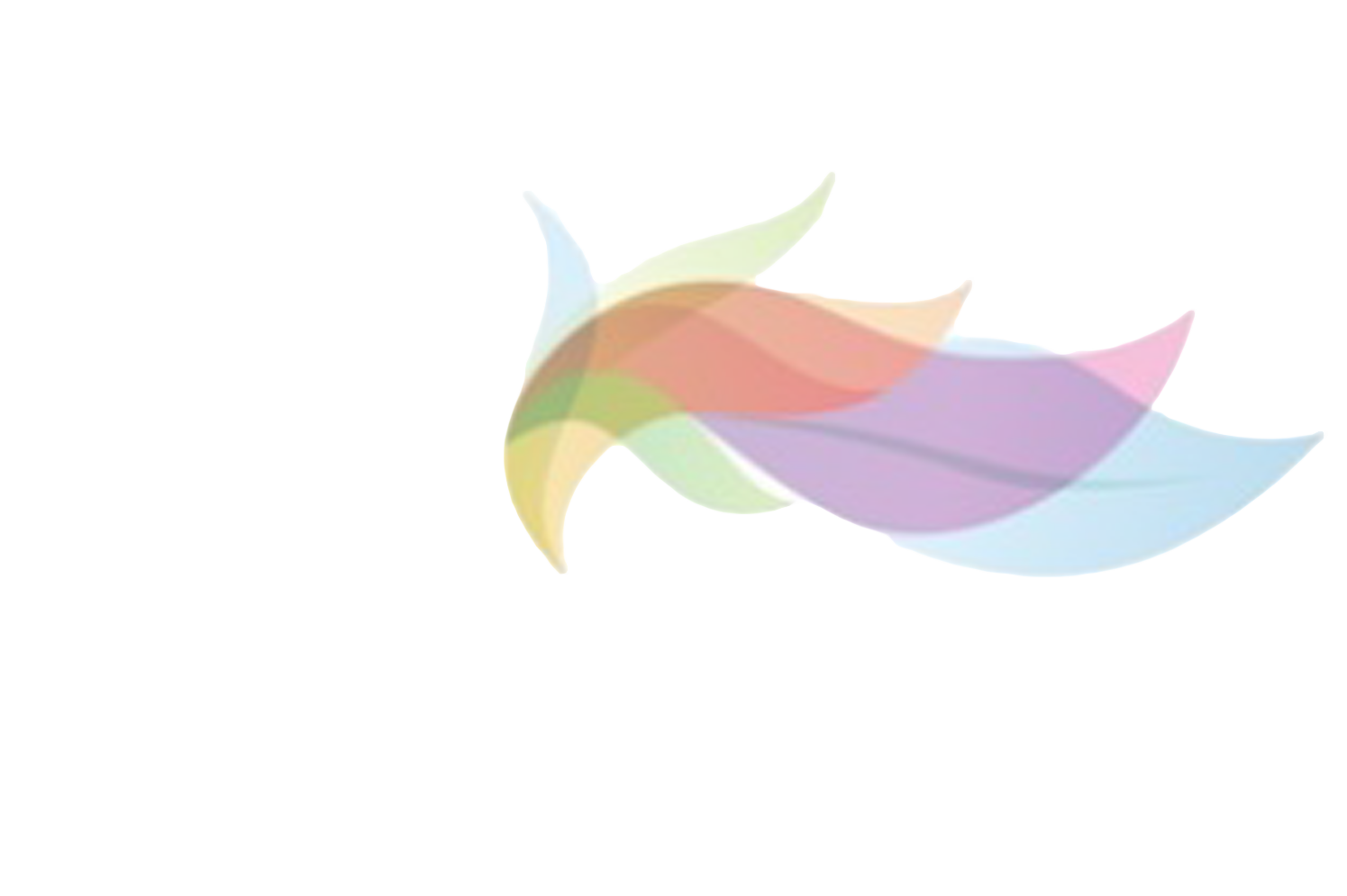 12.30 – 15.30
XI открытый городской фестиваль детского и юношеского творчества «Изумрудный город». Конкурс детского рисунка. Запуск аэростата (катание детей от 7 до 14 лет).
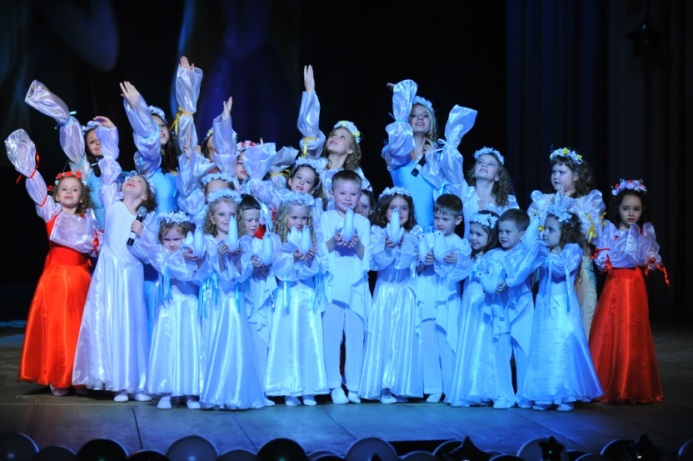 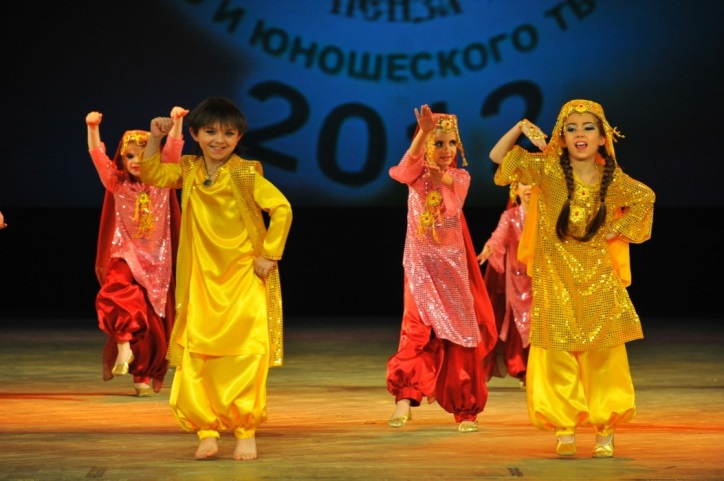 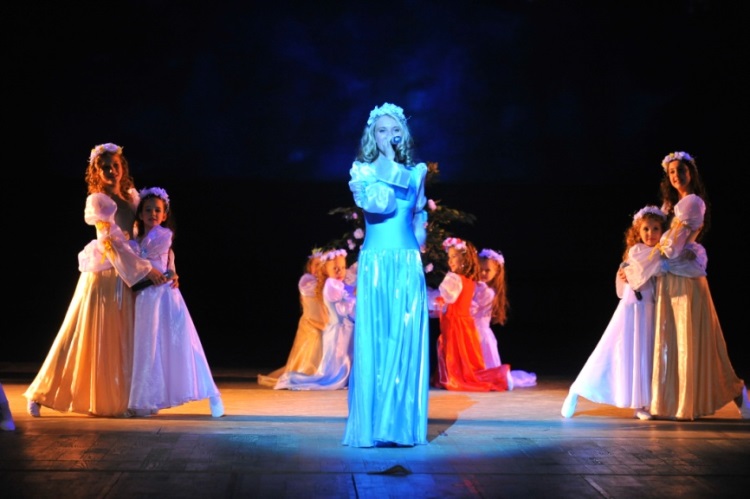 15.30 – 16.30
Концерт группы «Белый день». Валерий Семин (г.Москва). Песни на стихи пензенских поэтов.
16.30 – 19.00
Концерт Лауреатов конкурса на лучшую песню о Пензе.
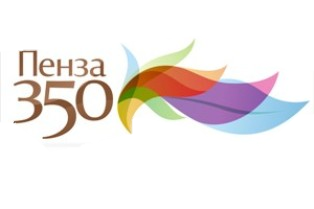 Фонтанная площадь
15 сентября 2013 года
11.30 – 12.30
Гала-концерт конкурса «Подари городу песню» (газета «Pro город Пенза»).
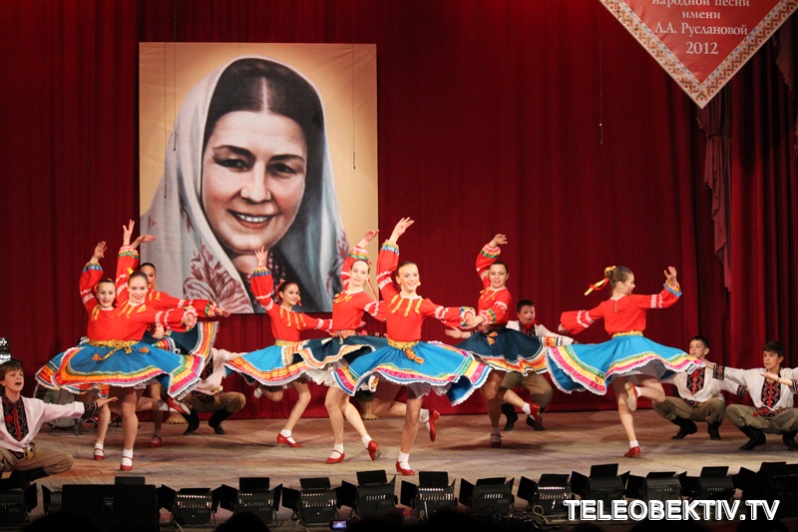 12.30 – 13.30
Торжественное закрытие, Всероссийской выставки мастеров декоративно-прикладного искусства «Живые истоки». 
Выступление фольклорных коллективов – лауреатов XI конкурса исполнителей народной песни им. Л.А.Руслановой.
Запуск аэростата (катание детей от 7 до 14 лет)
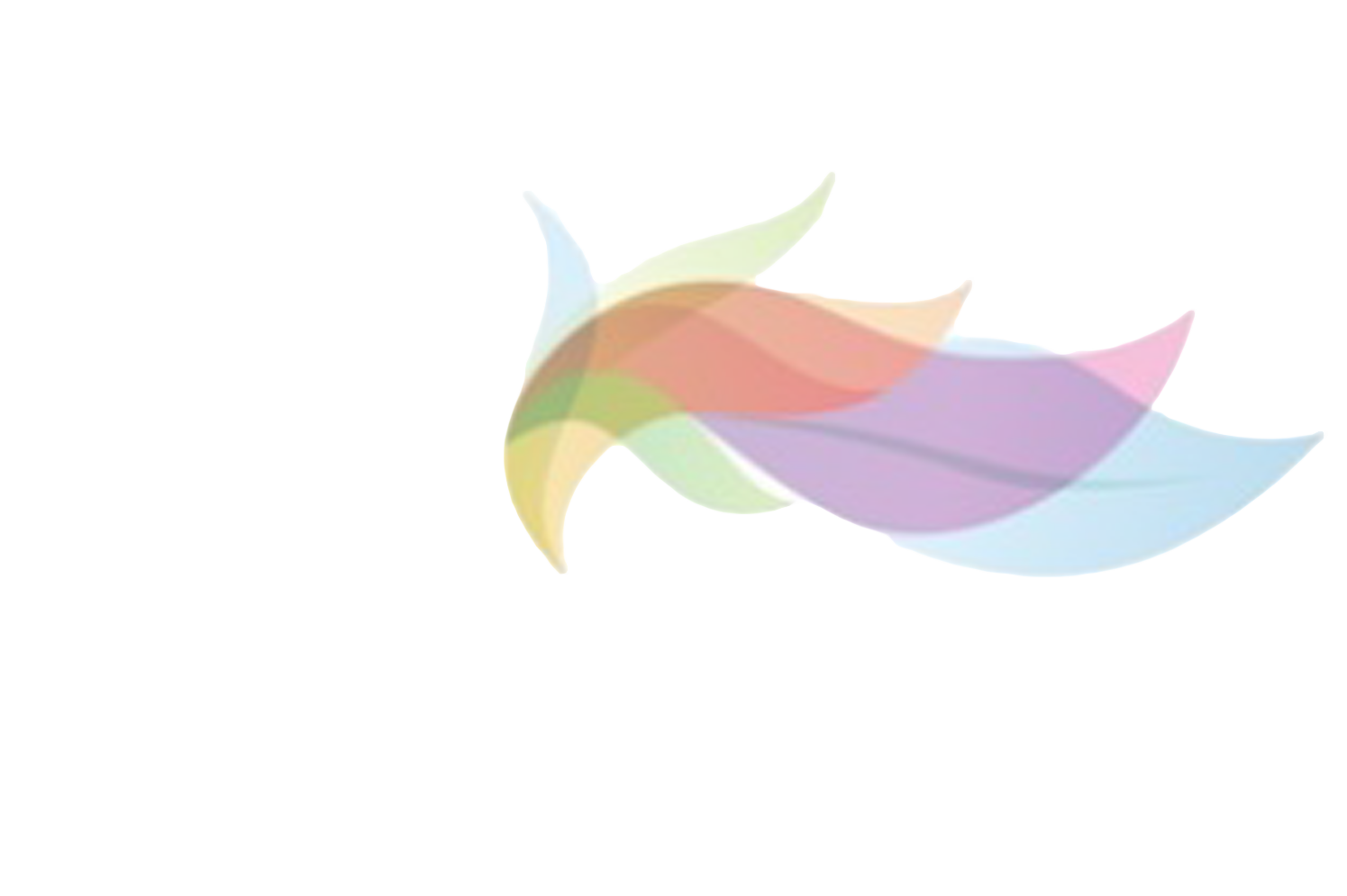 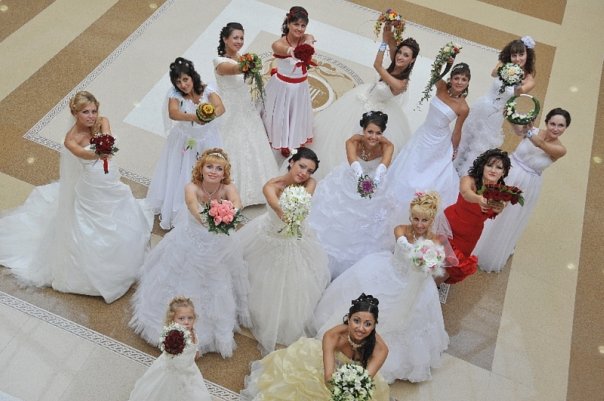 13.30 – 14.30
Творческое выступление председателя жюри конкурса на лучшую песню о Пензе, заслуженного артиста России Симона Осиашвили (г.Москва).
14.30 – 16.00
Фестиваль «Сурская невеста».
16.00 – 19.00
Модная точка. Дефиле пензенских моделей. 
Презентация модных коллекций.
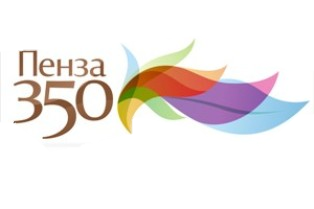 Театральная площадь
14 сентября 2013 года
12.00 – 13.30
V Межрегиональный фестиваль-конкурс «Песни родной стороны» им. А.Г. Тархова.
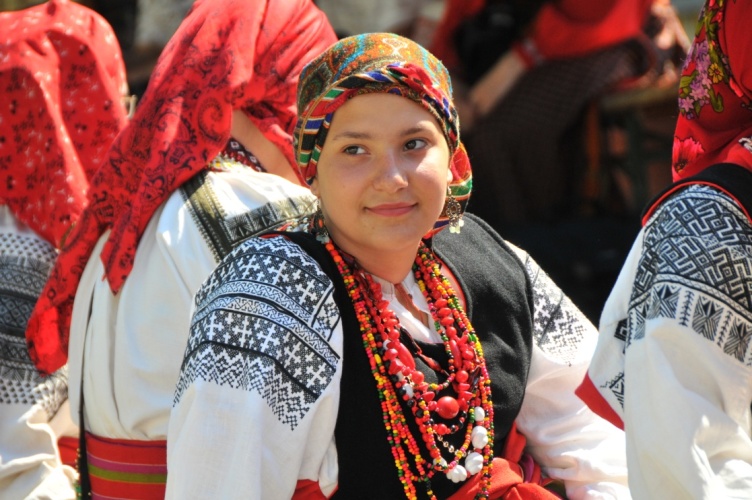 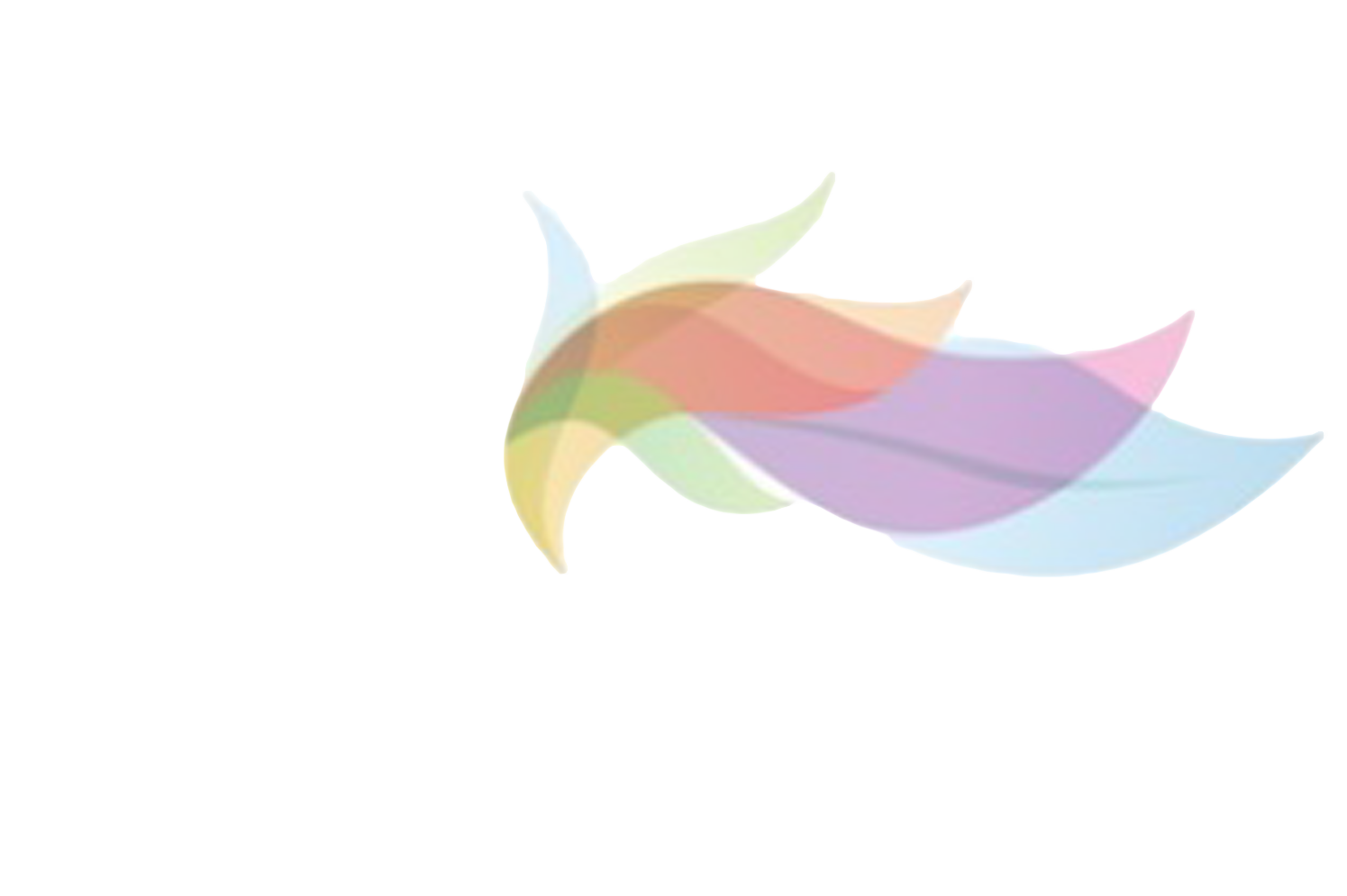 13.30 – 19.00
III фестиваль этнической музыки и культуры «Крепость Русь». Выступление гостей фестиваля (гр.Садко, ансамбль им.Г.Заволокина «Частушка»,мужской хор «Пересвет»).
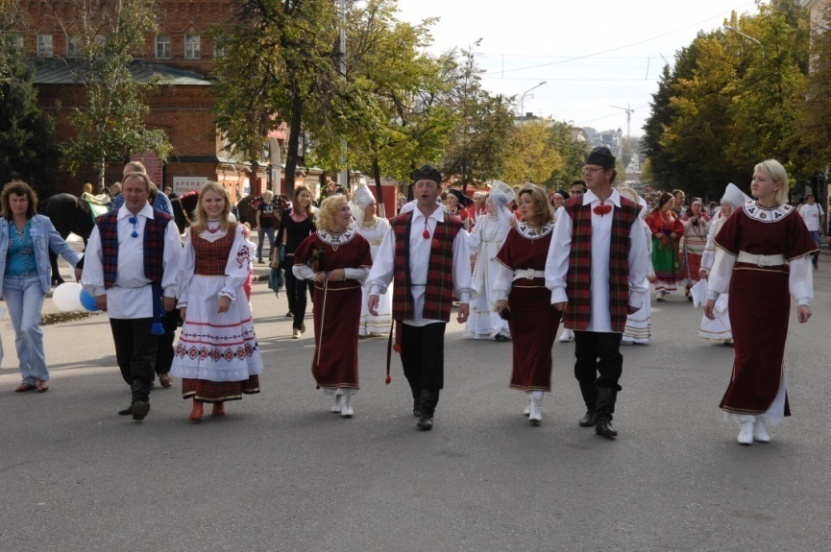 16.30
Выступление кавалерийского почетного эскорта Президентского полка СКМК ФСО РФ
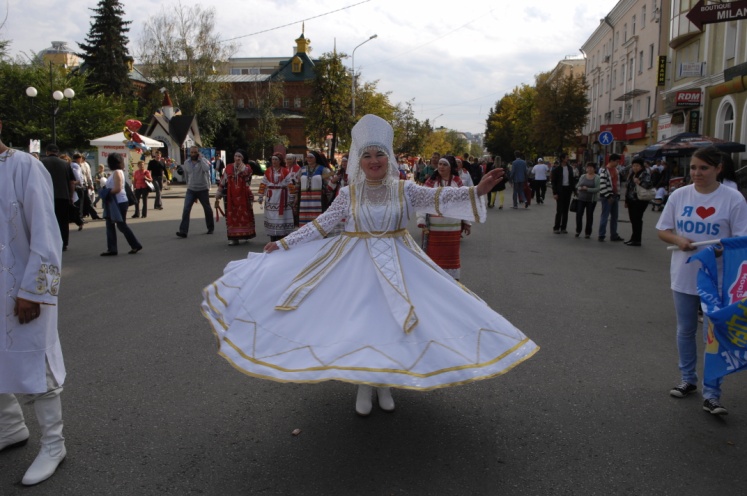 19.00 – 20.30
Концерт джазовой музыки. Выступление «Джаз-Круиз», городских джазовых коллективов.
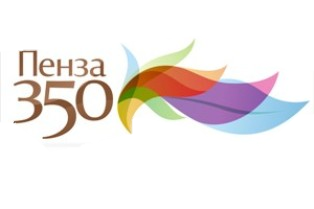 Театральная площадь
15 сентября 2013 года
12.30 – 15.00
III фестиваль этнической музыки и культуры «Крепость Русь». Концерт лауреатов – гг. Москва, Санкт-Петербург, Самара, Тамбов, Саратов, Волгоград, Нижний Новгород, Владимир, Суздаль, Муром, Вологда, Томск, Омск, Екатеринбург, Тула, Тверь, Рязань)
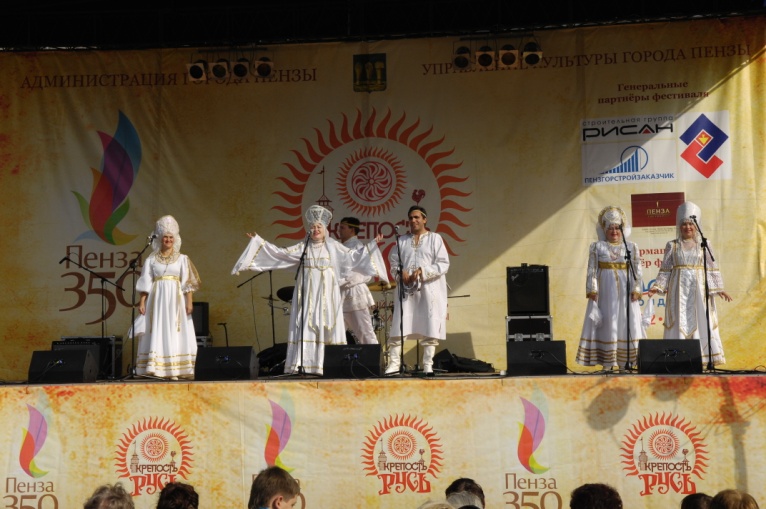 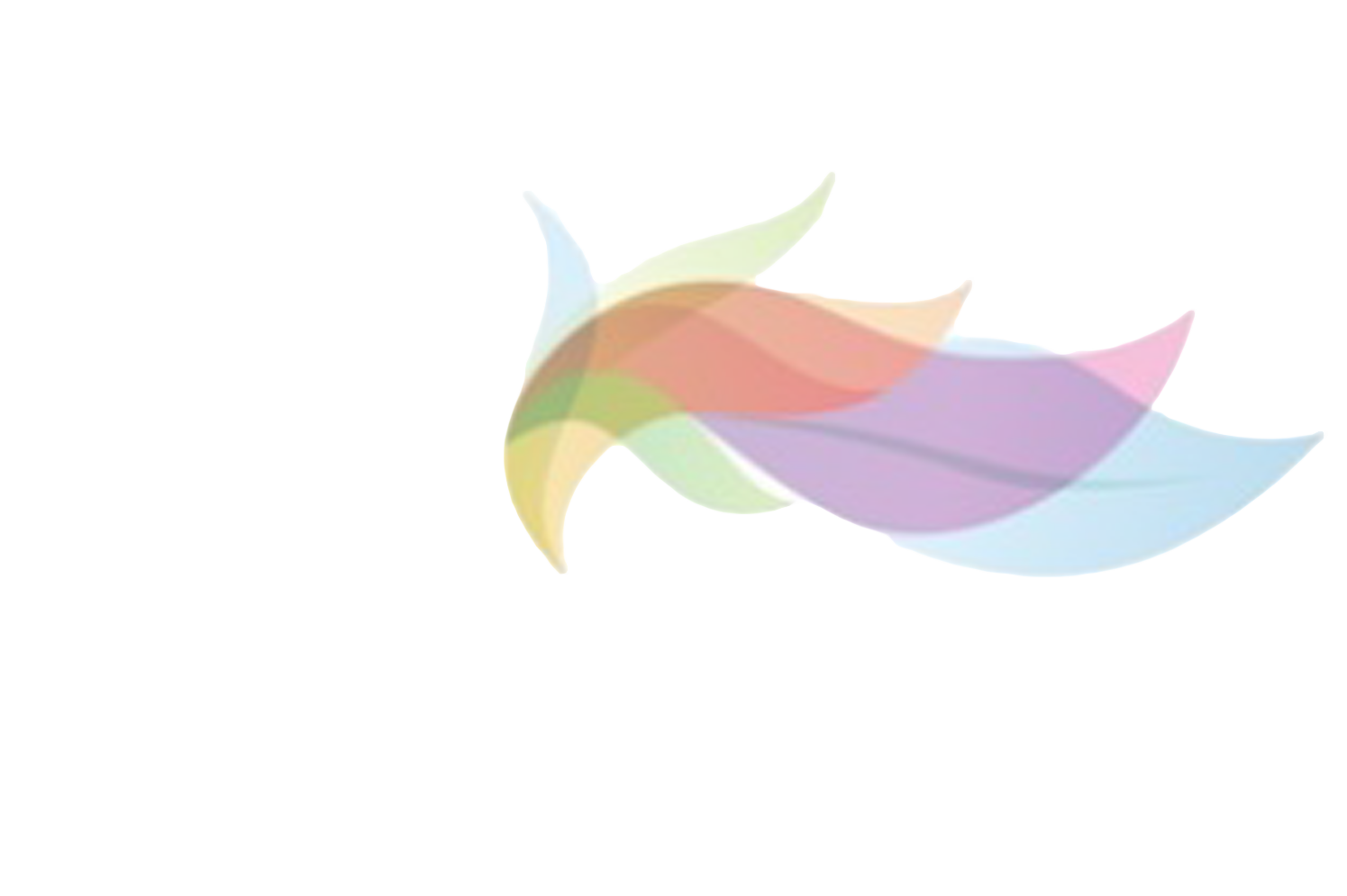 15.00 – 20.00
Межрегиональный фестиваль хоровой музыки «Гласом моим ко Господу воззвах» им. А.А.Архангельского. Гости фестиваля – Могилевская городская капелла, Губернаторская капелла (г.Пенза), детский хор «Ровесник» (г.Сызрань), вокальный ансамбль «Аура» (г.Новокуйбышевск), хор «Эдельвейс» (г.Чапаевск), детские хоры (г.Пенза).
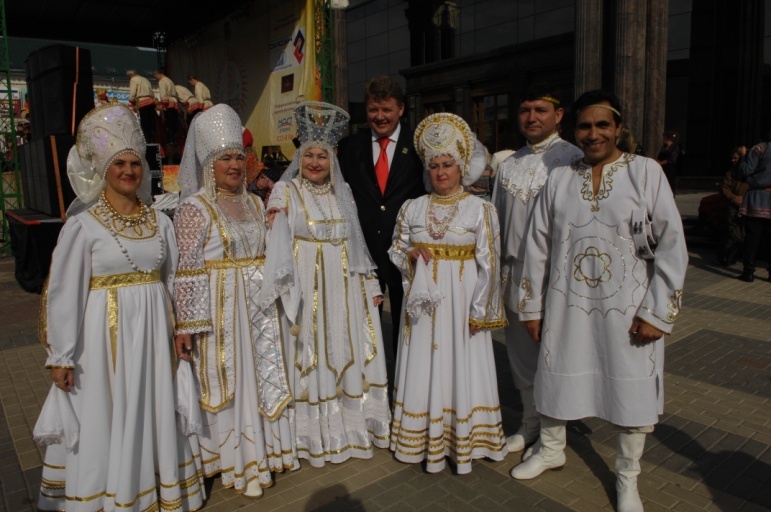 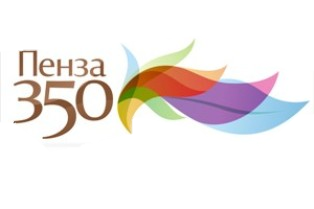 Площадь имени Жукова
14 сентября 2013 года
10.00 – 12.30
Выступление Президентского оркестра, роты специального караула, кавалерийского почетного эскорта Президентского полка СКМК Фсо РФ. Высотное шоу Федерации альпинизма Пензенской области на здании Триумфа. Шествие районов города Пензы.
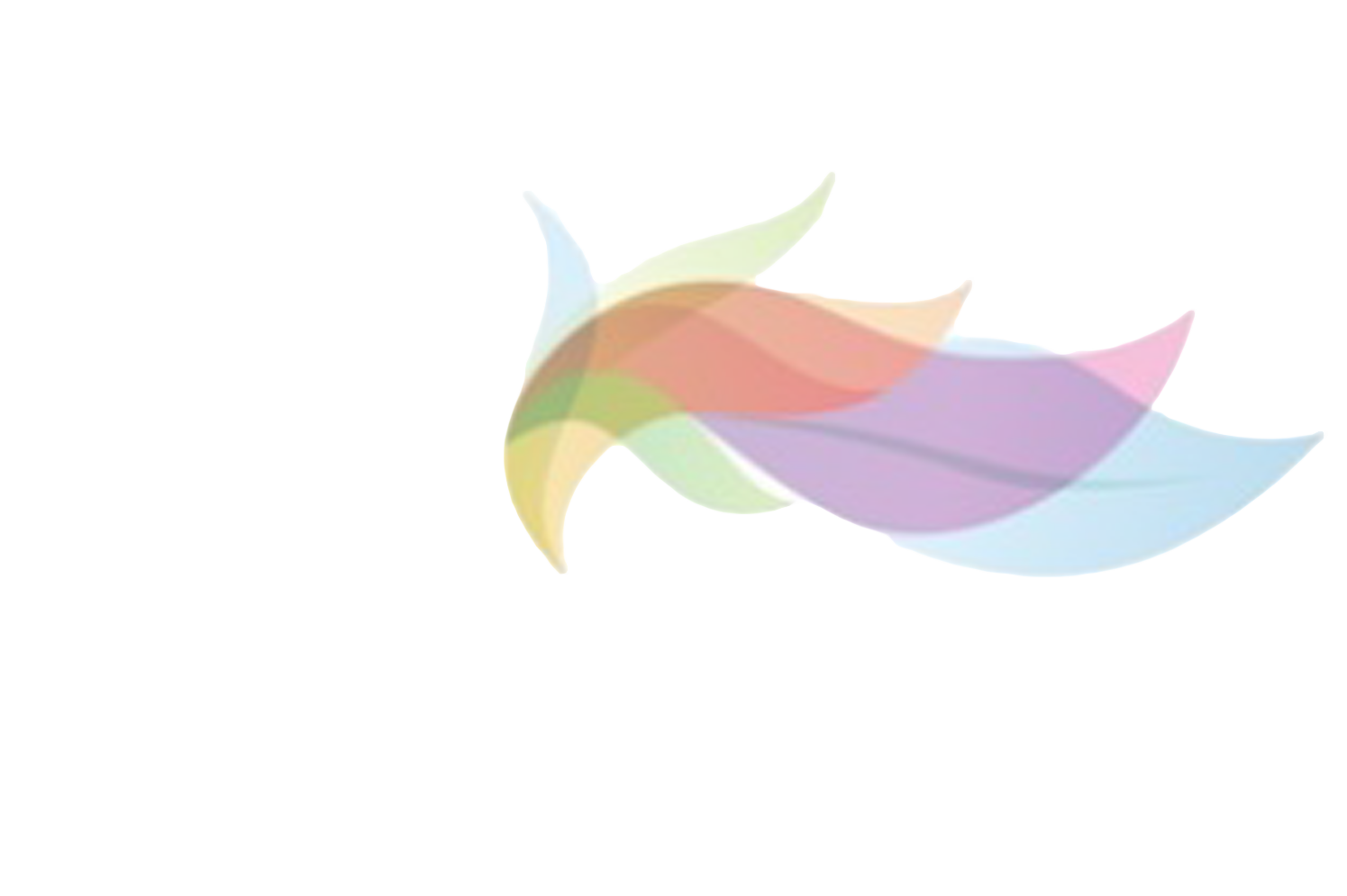 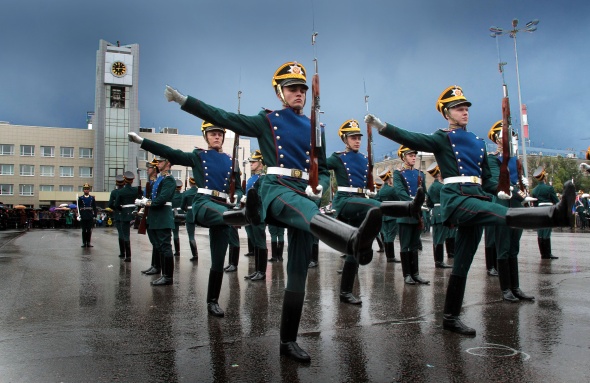 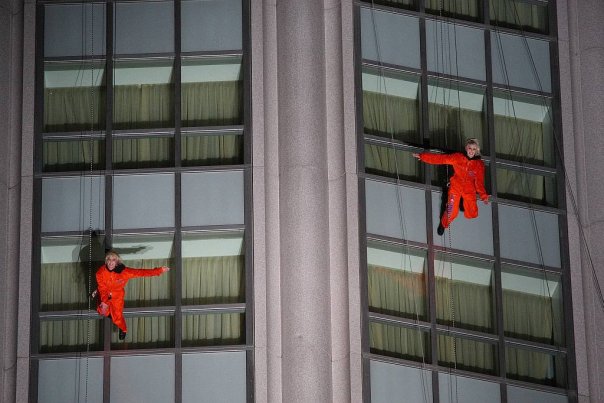 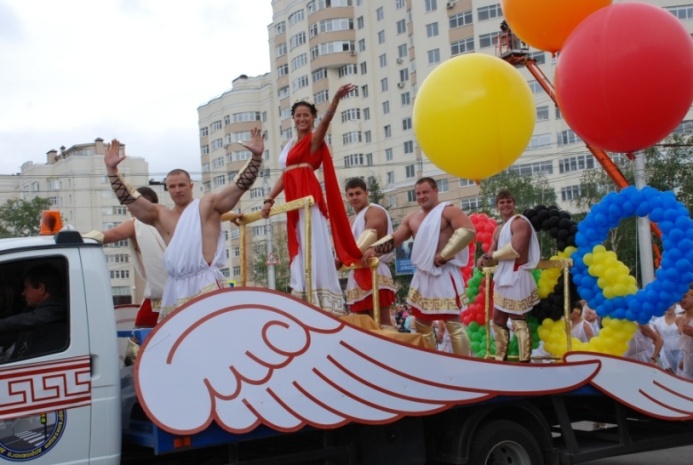 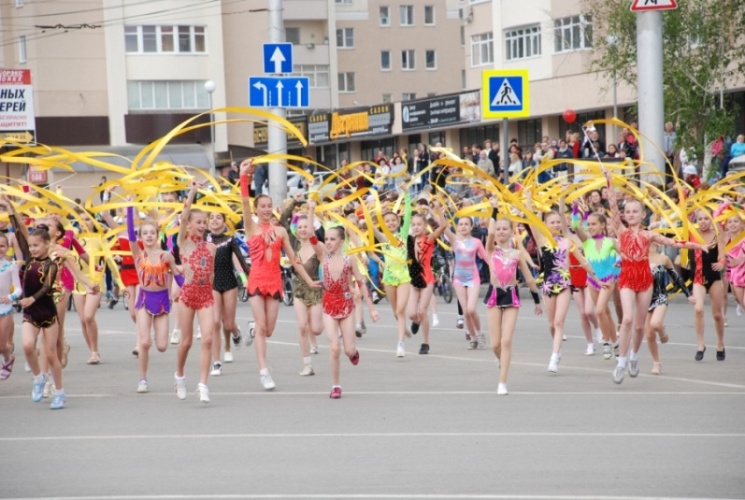 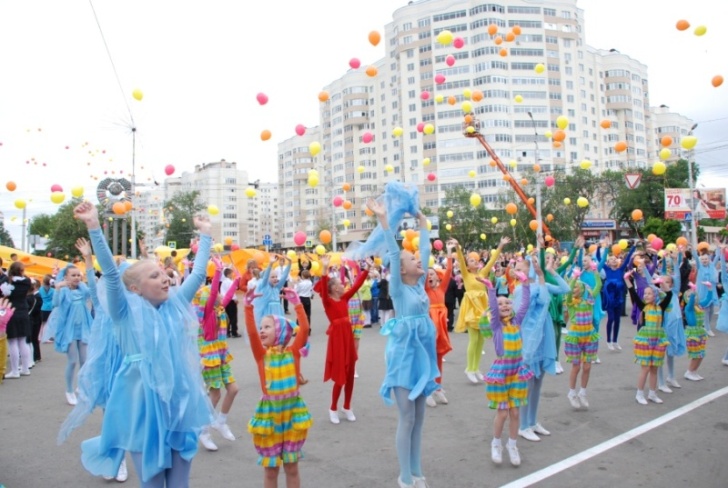 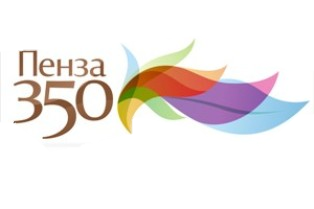 ТК «Русская охота»
15 сентября 2013 года
12.00  – 22.00
Этноград;
СеноФест – специальный проект III Международного Фестиваля этнической музыки и культуры «Крепость-Русь»;
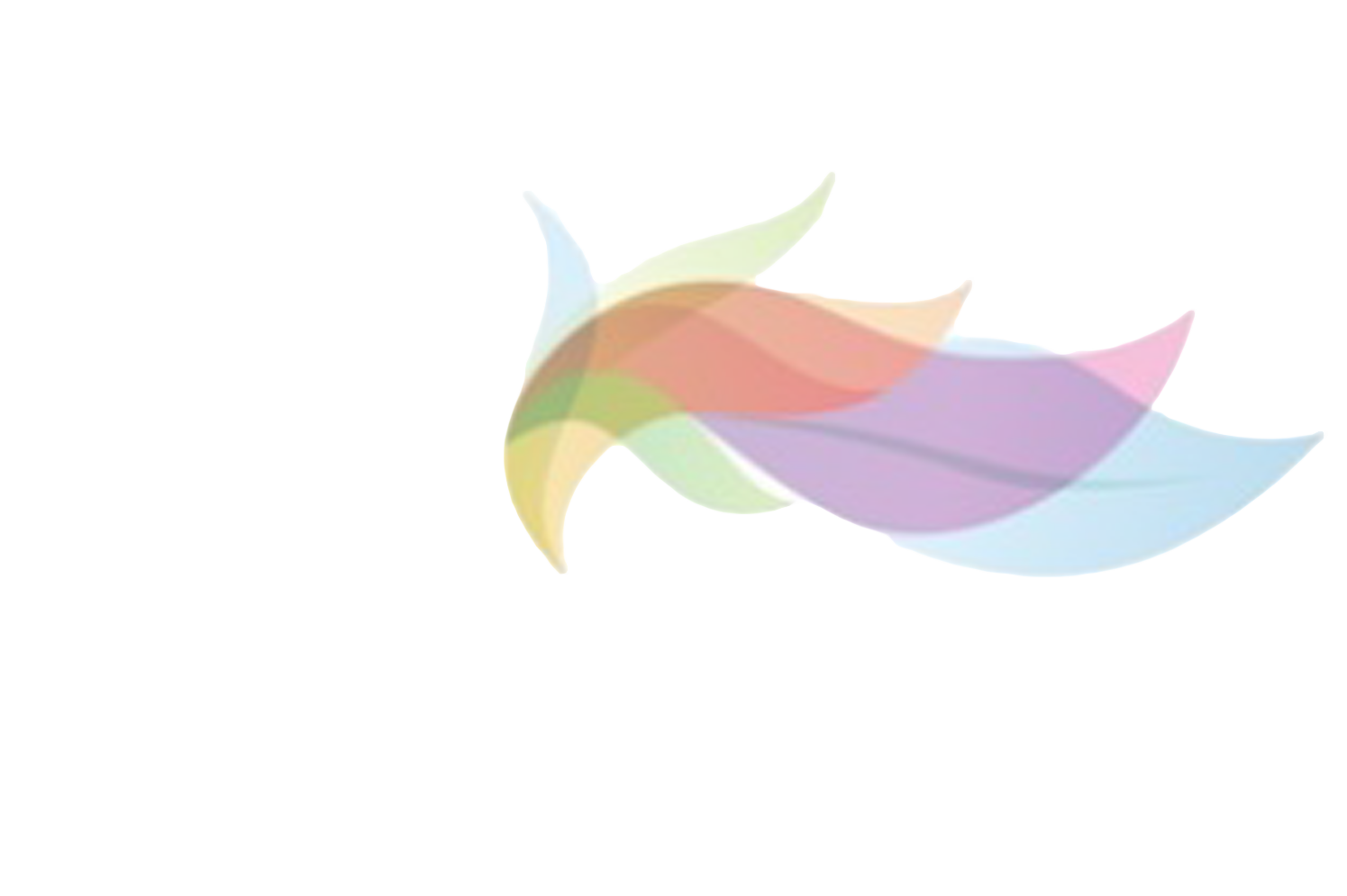 14.00  – 18.00
Выступление коллективов и мастер-классы на малой площади;
16.00
Закрытие и награждение коллективов, выступление гостей фестиваля: С.Старостин, «Частушка», «Белый день», «Садко».
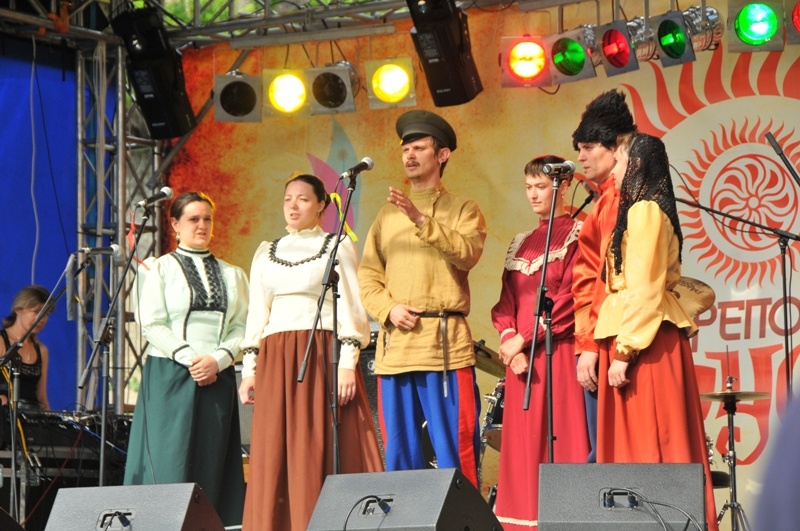 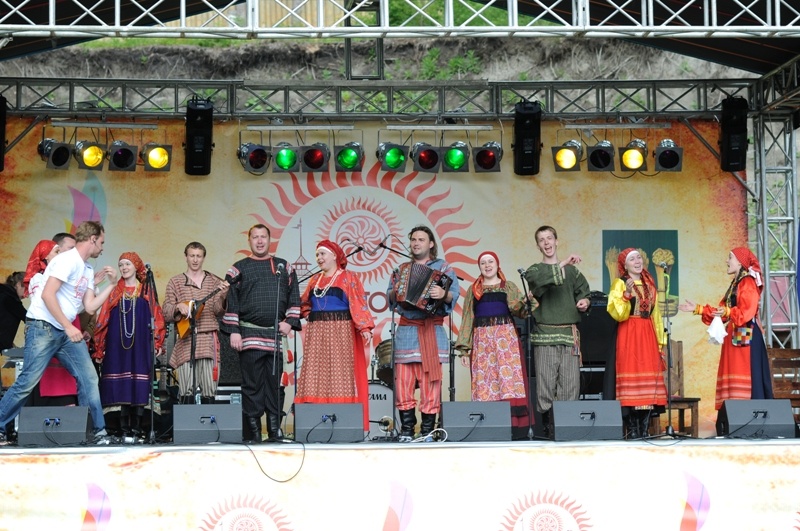 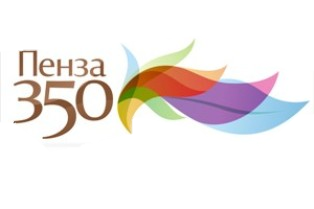 Мемориальный комплекс, посвященный памяти воинов-интернационалистов «Афганские ворота»
15.00  – 15.30
Возложение цветов к мемориальному комплексу, посвященному памяти воинов-интернационалистов «Афганские ворота» с участием Президентского полка
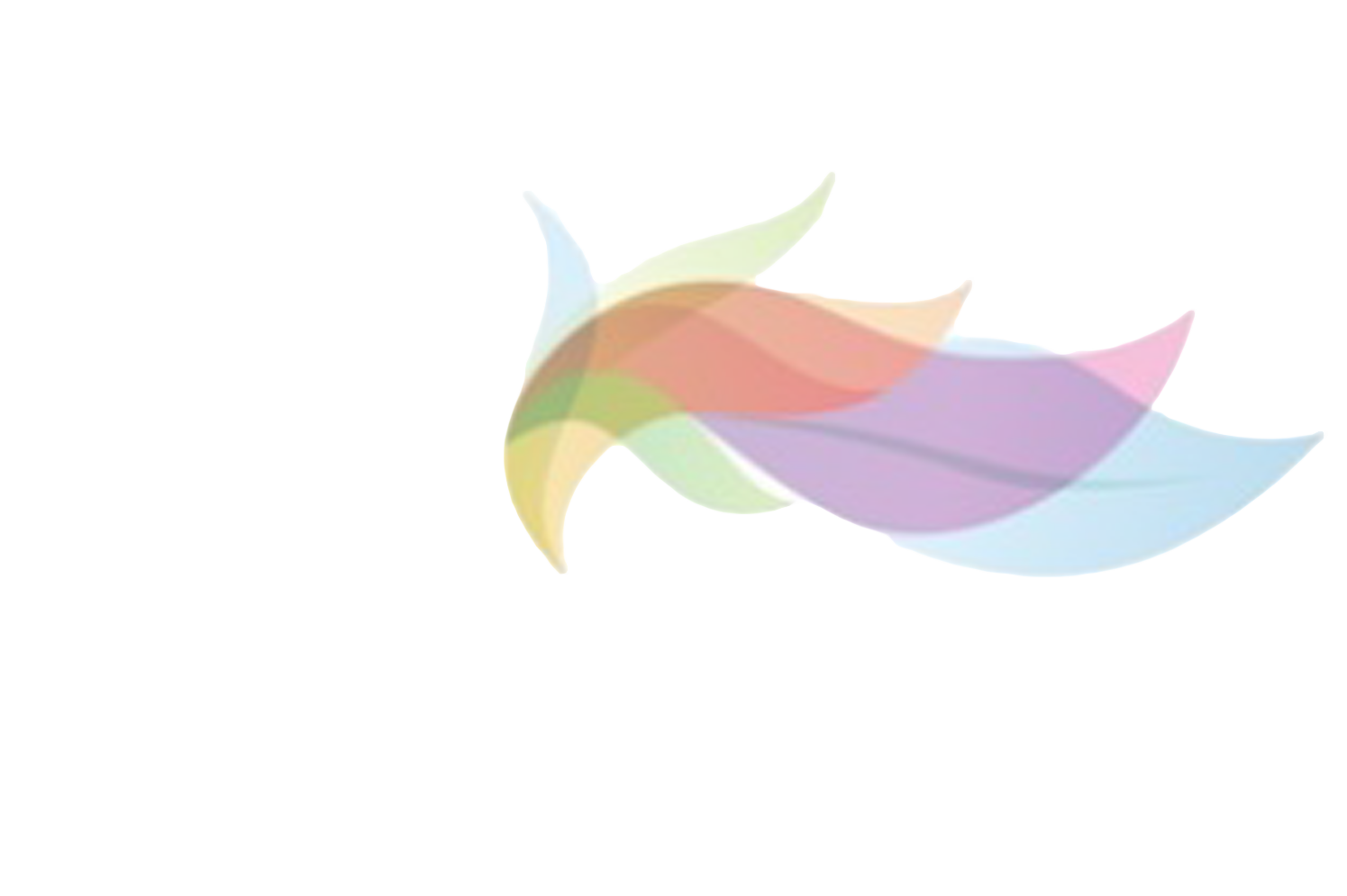 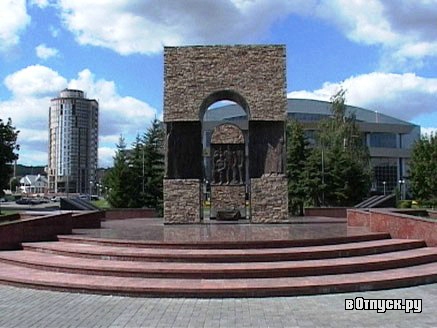